العَبْقَرِيُّ الطَّرِيف
Dr. Ehab Atta
1
2
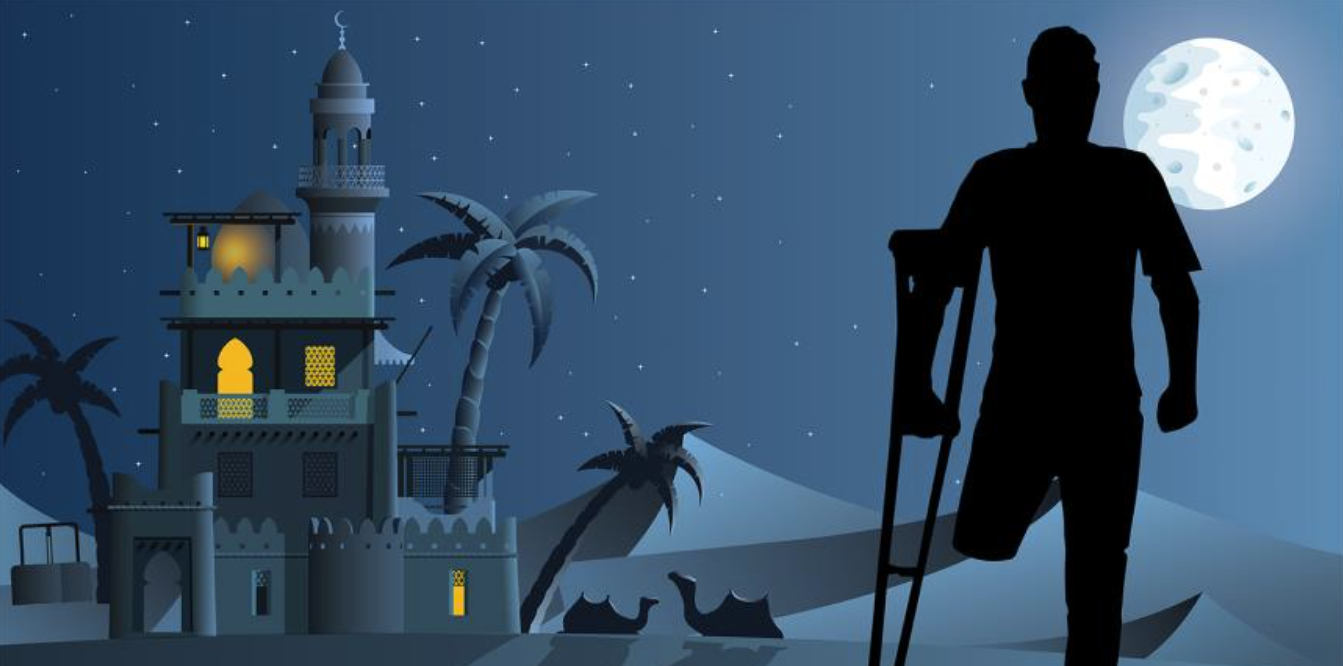 https://learning.aljazeera.net/en/generallanguage/%D8%A7%D9%84%D8%B9%D8%A8%D9%82%D8%B1%D9%8A-%D8%A7%D9%84%D8%B7%D8%B1%D9%8A%D9%81
2020-09-27
3
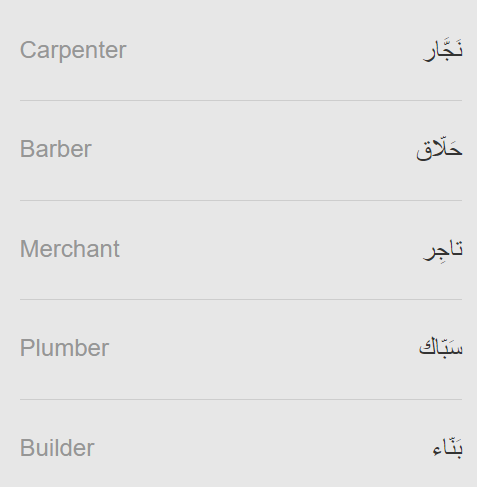 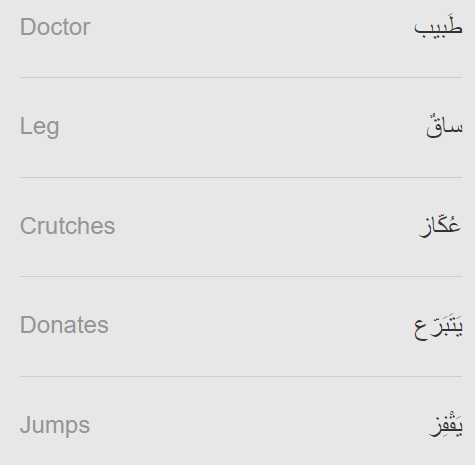 4
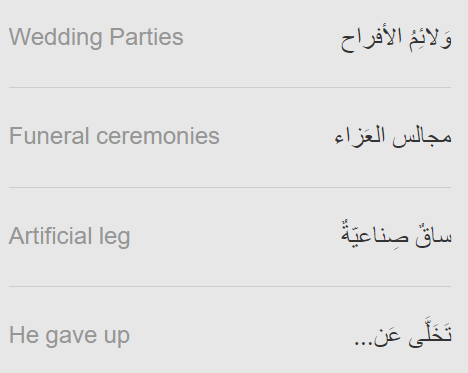 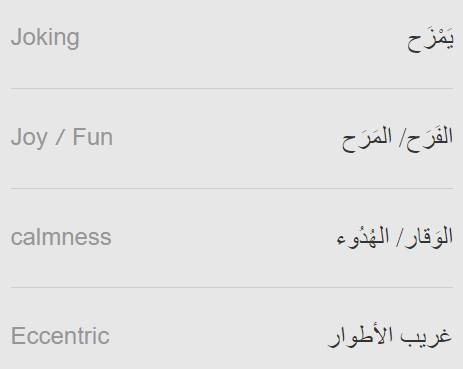 5
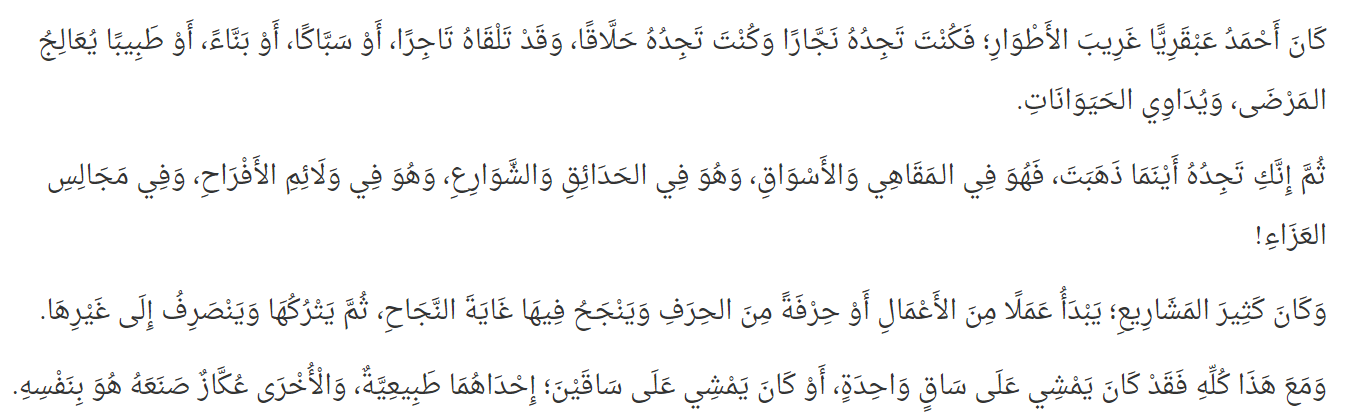 6
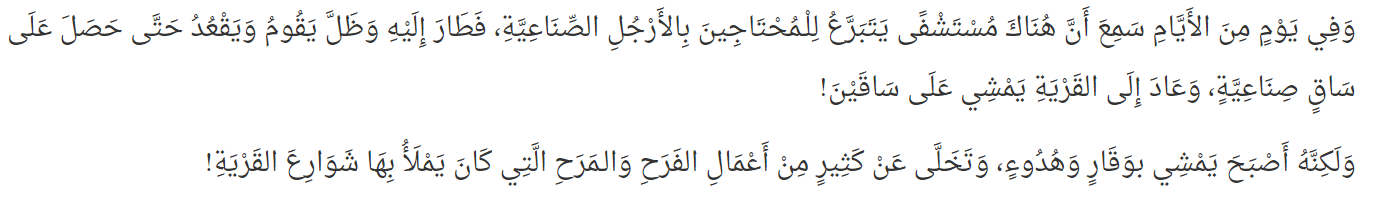 7
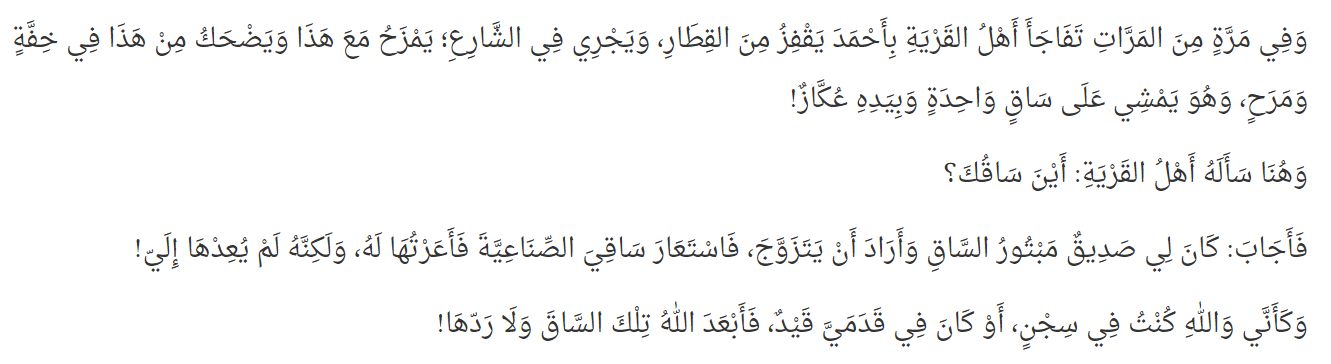 8
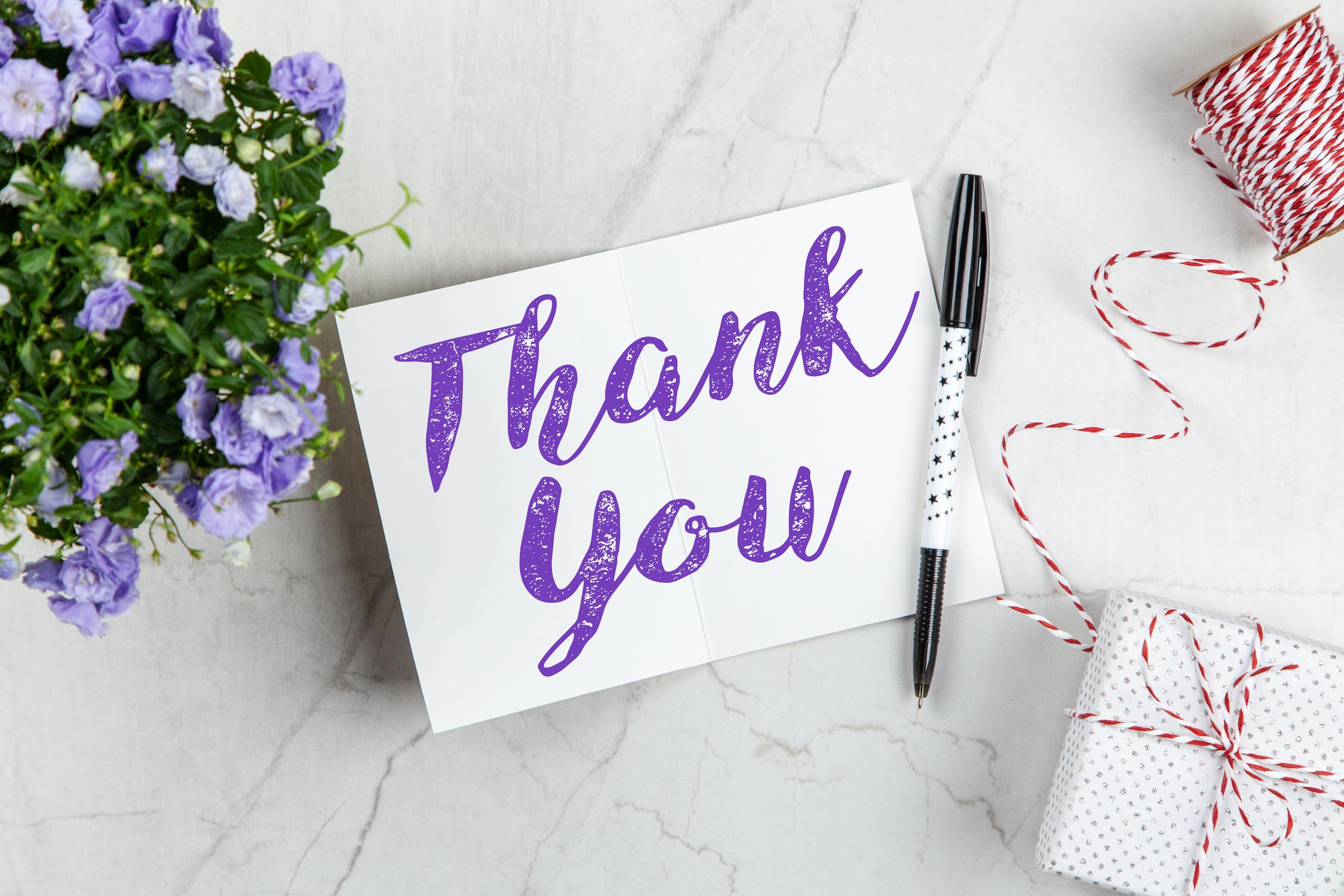 9